FORMAS VERBAIS II
(TEMPOS PROGRESSIVOS, PERFEITOS)
Eline Costa 
Evana Laís
Maria Clara 
Maria Valdeyza
Língua Inglesa
Nothin' on you - B.o.B (feat. Bruno Mars)
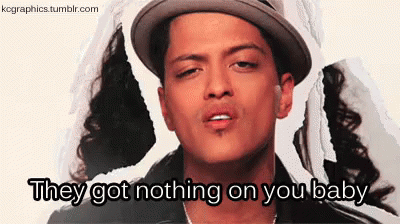 Progressive/continuous
Verbo principal no  gerúndio (-ing)
Verbo to be  no modo simples
+
Sujeito
+
I 
You 
He 
She 
It 
We 
You 
They
Presente 
(am, is, are)
Passado 
(was, were)
Futuro      
(will be)
Progressive/continuous
It's so much nonsense, it's on my conscience
I'm thinking: Maybe I should get it out (present continuous)
And I don't wanna sound redundant
But I was wondering, if there was something that you wanna know (past continuous)
But never mind that, we should let it go
Cause we don't wanna be a t.v. episode
And all the bad thoughts, just let em go, go, go
Perfect simple
Verbo principal no  particípio passado (-ed)
Verbo to have  no modo simples
+
Sujeito
+
I 
You 
He 
She 
It 
We 
You 
They
Presente 
(have, has)
Passado 
(had)
Futuro      
(will have)
Perfect simple
I know you feel where I'm coming from 
Regardless of the things in my past that I've done (present perfect)
Most of it really was for the hell of the fun
On a carousel, so around I spun
With no direction, just tryna get some
Tryna chase skirts, living in the summer sun
And so I lost more than I had ever won
And honestly, I ended up with none
Counting Stars - OneRepublic
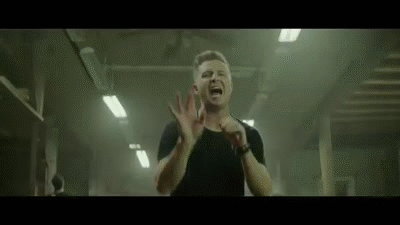 Perfect continuous
Verbo principal terminado em -ing
Verbo to have  e to be em modo perfeito
+
Sujeito
+
I 
You 
He 
She 
It 
We 
You 
They
Presente 
(have been, 
has been)
Passado 
(had been)
Futuro      
(will have been)
Perfect continuous
Lately, I've been, I've been losing sleep (present perfect continuous)
Dreaming about the things we could be
But baby, I've been, I've been praying hard (present perfect continuous)
Said, no more counting dollars
We'll be counting stars
Porque as frutas estragam?
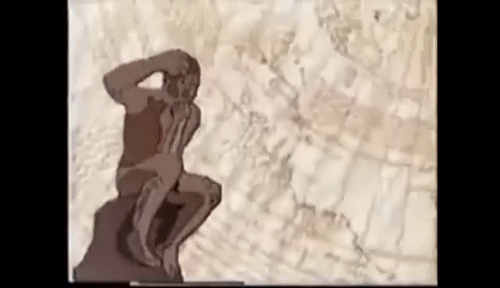 Avocados with edible anti-spoilage
coating hit US stores
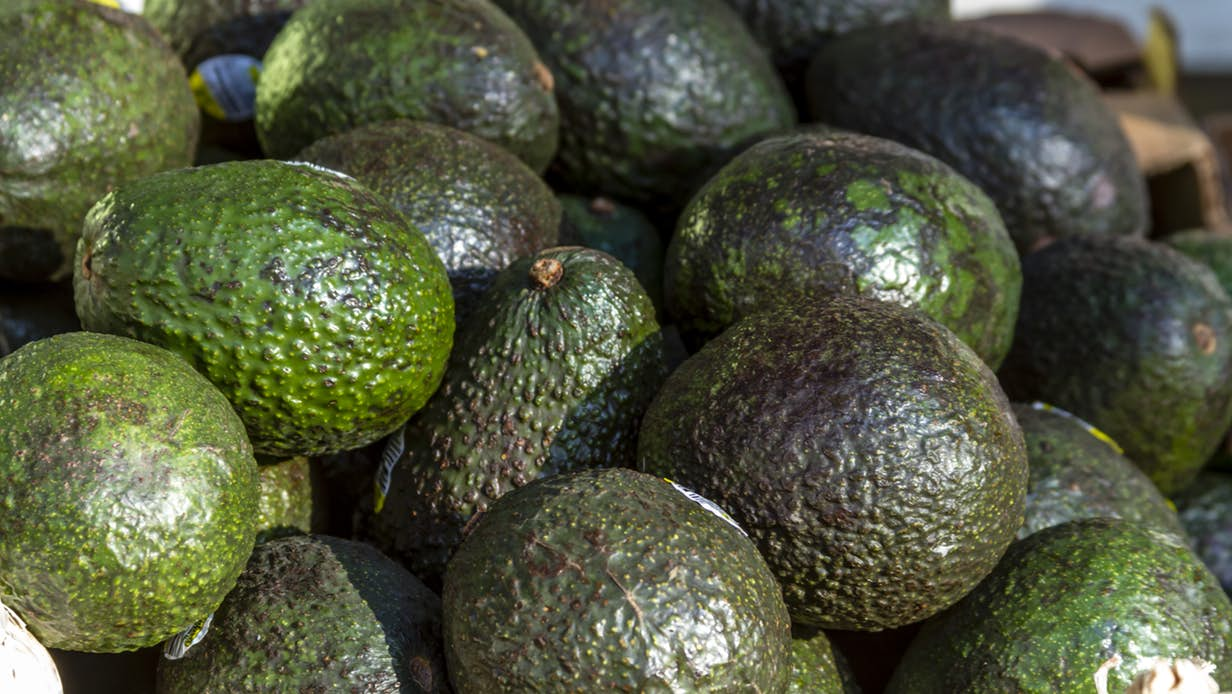 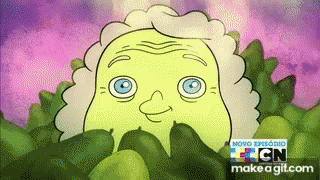 Come abacate, Bem! Abacate faz bem pro cabelo.
(Juju, Vovó)
Referências bibliográficas
AMORIM, José Olavo de. Longman: Gramática Escolar da Língua Inglesa. Pearson Longman, p. 317. 
Guia English Live: Tempos verbais em inglês. Disponível em: <https://englishlive.ef.com/dam/englishtown/master/salespages/pdf-downloads/br/fc/br-guia-ef-englishlive-tempos-verbais-em-ingles.pdf> . Acesso em: 19 mar. 2019. 
Toda matéria: Tempos verbais em inglês. Disponível em: <https://www.todamateria.com.br/tempos-verbais-no-ingles/>. Acesso em: 18 mar. 2019.